CVPR2019
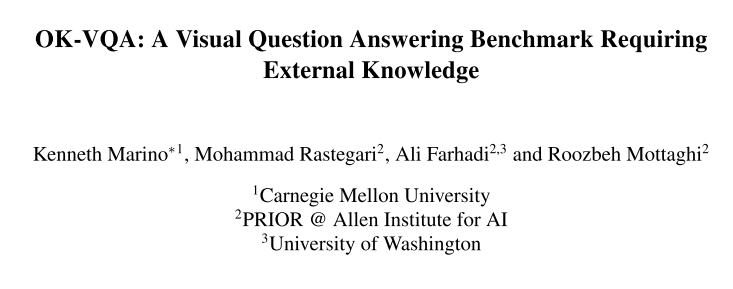 Motivation
Questions require external knowledge
More than what the question entails or what information is contained in the images
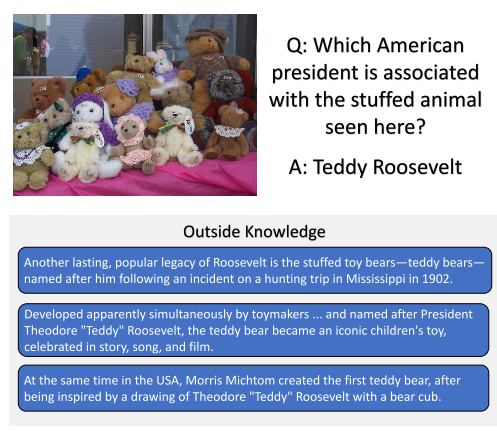 Perform reasoning using unstructured knowledge.
Compared with current knowledge-based VQA
OK-VQA Dataset
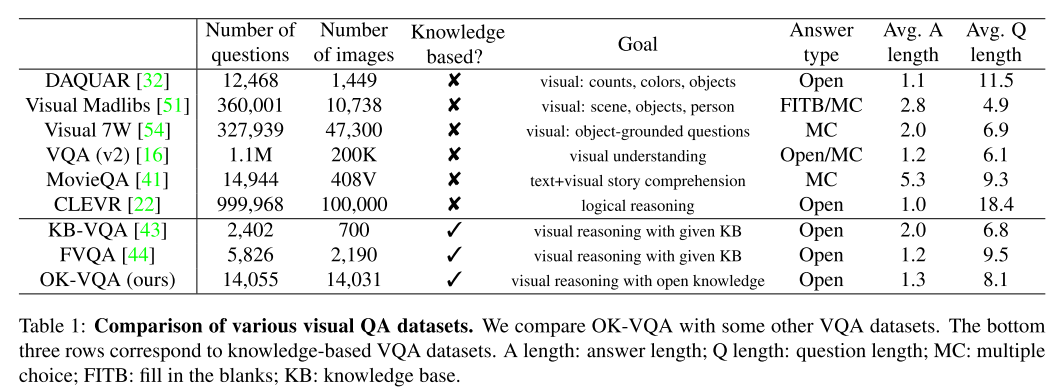 OK-VQA Dataset
Benchmark-ArticleNet (AN)
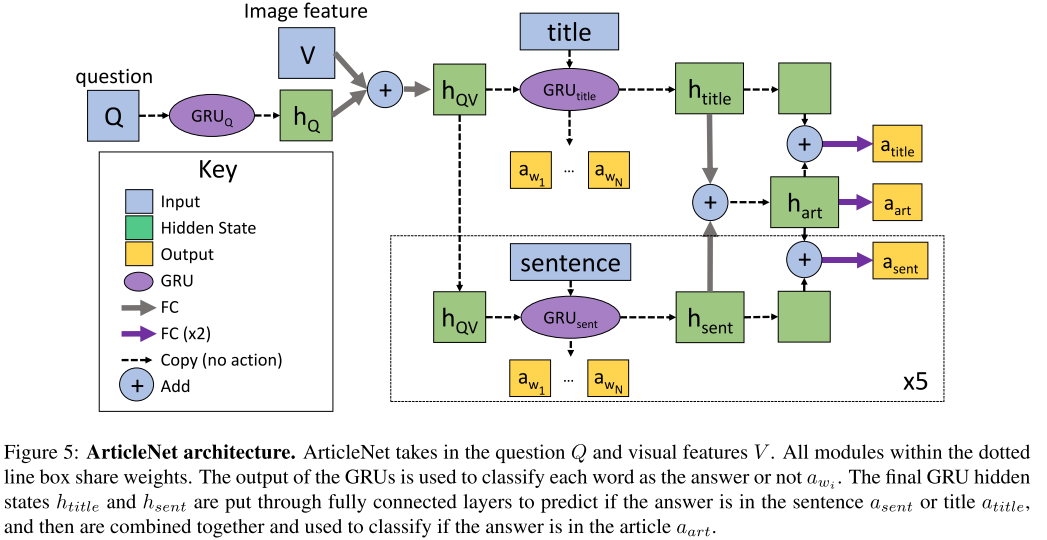 ArticleNet
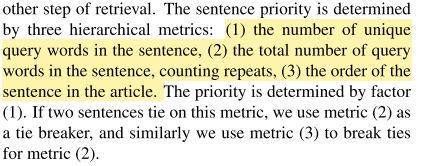 Collecting possible search queries.
Object / Scene classifier; Object detector.
Get the top retrieved article for each query using the Wikipedia search API.
One or two word query.
Extracting 5 most relevant sentences of each article.

Predicts whether the answer is in the title, sentences or the article.
Word2vec encoding, or with skip-thought are not suitable
Feed top sentence in the memory in an end-to-end memory network.
Incorporate with baseline model.
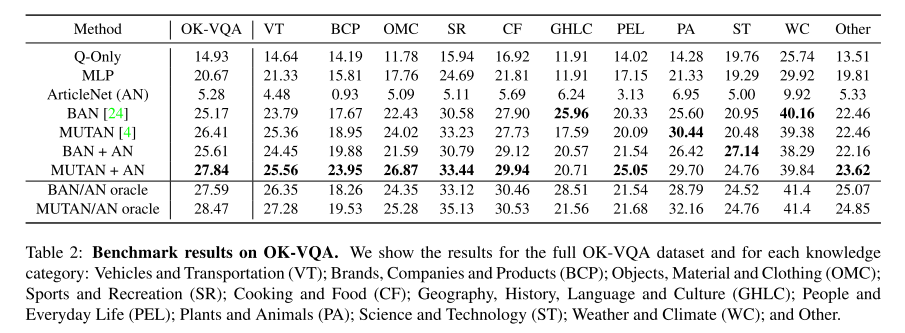 Example generated queries
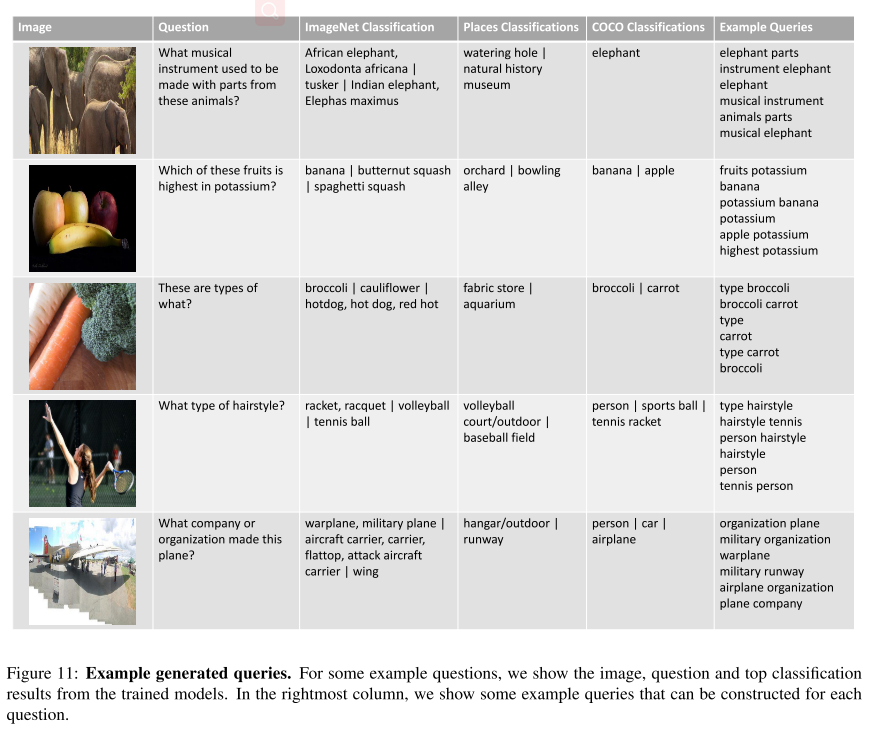 Results
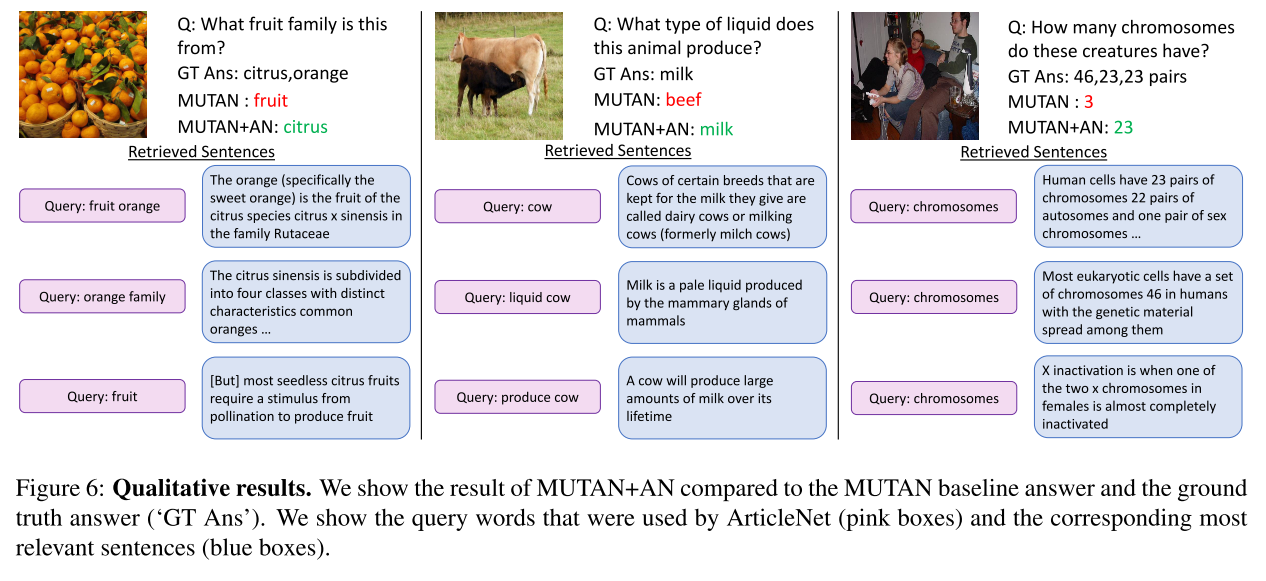